University of Basrah
College of Nursing

Health Promotion Course
Fourth Year Students
First Semester
2022-2023
Lecture No. 1       An overview of Health and Health PromotionFeb.  2023
Lecturer
Dr. Firas A. Jassim
Arab Board (PhD) in Family Medicine
Objectives of the lecture
At the end of this lecture, the student will:
Understand the definition and goal of health promotion
Understand the definition and principle of health
Understand the illness and its stages
Understand the disease 
Know the models of health and illness
Health promotion
It is a major goal of community health nursing practice . 
It is more than preventing illness and focuses on changing patterns of behaviors.                                                     
Health promotion and disease prevention are the challenge of the 21st century.

Definition: Health promotion means assisting individuals to better health , functioning , wellbeing and to maximize their potency .
The "first and best known" definition of health promotion by the American Journal of Health Promotion (AJHP) since1986 is : (The science and art of helping people change their lifestyle to move toward a state of optimal health).

WHO (1986): Health promotion is the process of enabling people to increase control over, and to improve, their health).

The goal of health promotion: 
It is to promote health and prevent disease, disability, and premature death through education.
Health
Definition: Health is a state of complete physical, mental and social well-being, not merely the absence of disease or infirmity,( as defined by the World Health Organization (WHO)).  

Health can be promoted by encouraging healthful activities, such as regular physical exercise and adequate sleep, and by reducing or avoiding unhealthful activities or situations, such as smoking or excessive stress.
 
Some factors affecting health are due to individual choices, such as whether to engage in a high-risk behavior, while others are due to structural or genetic causes.
Illness
Definition: 
Illness is a state in which a person’s physical, emotional, intellectual, social developmental or spiritual functioning is diminished or impaired.
 
It is a condition characterized by a deviation from a normal healthy state.

The term (Illness) is occasionally used to refer specifically to the patient's personal experience of his or her disease.
Stages of Illness
1. Stage of Denial : refusal to acknowledge illness; anxiety, fear and irritability. 

2. Stage of Acceptance : turns to professional help for assistance.

3. Stage of Recovery : the patient goes through of resolving loss or impairment of function.
Disease
Definition:
Disease is an abnormal condition that negatively affects the structure or function of all or part of an organism, and that is not due to any immediate external injury.

Diseases are often known to be medical conditions that are associated with specific signs and symptoms.

 A disease may be caused by external factors such as pathogens or by internal dysfunctions such as autoimmune disorders.
Models of Health and illness
1. Health – illness Continuum  (Neuman) : 
Degree of client wellness that exists at any point in time, ranging from an optimal wellness condition to death which represents total energy depletion. 


2. High – Level Wellness Model  (Halbert Dunn) :
It is oriented toward maximizing the health potential of an individual.                       
This model requires the individual to maintain a continuum of balance and purposeful direction within the environment.
Models of Health and illness
3. Agent – Host – environment Model  (Leavell) : 

The level of health of an individual or group depends on the dynamic relationship of the agent, host and environment. 
Agent : any internal or external factor that cause disease or illness.  
Host : the person who may be susceptible to a particular illness or disease.
Environment : consists of all factors outside of the host.
Models of Health and illness
4. Health – Belief Model : 

Addresses the relationship between a person’s belief and behaviors. 

Four Components 
The individual’s perception of susceptibility to an illness. 
The individual’s perception of the seriousness of the illness. 
The perceived threat of a disease.
The perceived benefits of taking the necessary preventive measures.
Models of Health and illness
5. Evolutionary – Based Model :
Illness and death serves as an evolutionary function. 
Evolutionary reflects the extent to which individual’s function to promote survival and well-being.
Models of Health and illness
6. Health Promotion Model : 
Directed at increasing a client’s level of well-being. Explain the reason for client’s participation health-promotion behaviors.                                                          
The model focuses on three functions:
1. It identifies factors that enhance or decrease the participation in health promotion.
2. It explain likelihood of a client’s participation health-promotion behaviors.
3. It explains the reasons that individuals engage in health activities
Summary and important points
1. Definitions of : health, disease, illness and health promotion
2. Goal of health promotion
3. Stages of illness
4. Models of health and illness
Exercise
Q1) Define illness. What are the stages of illness?
Q2) Numerate the models of (health and illness).
Q3) Discuss the (Health Promotion Model). 
Q4) Discuss the (Health – Belief Model). 
Q5) True or False:
High–Level Wellness Model requires the individual to maintain a continuum of balance and purposeful direction within the environment. 
Health–illness Continuum reflects the extent to which individual’s function to promote survival and well-being.
The End---Thank you a lot
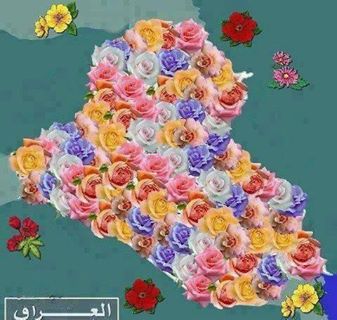 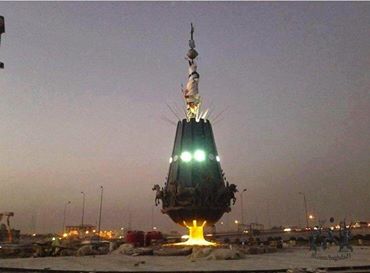